じどうはんばいきじはんき
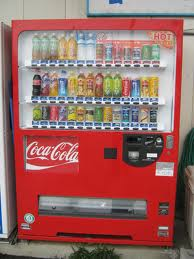 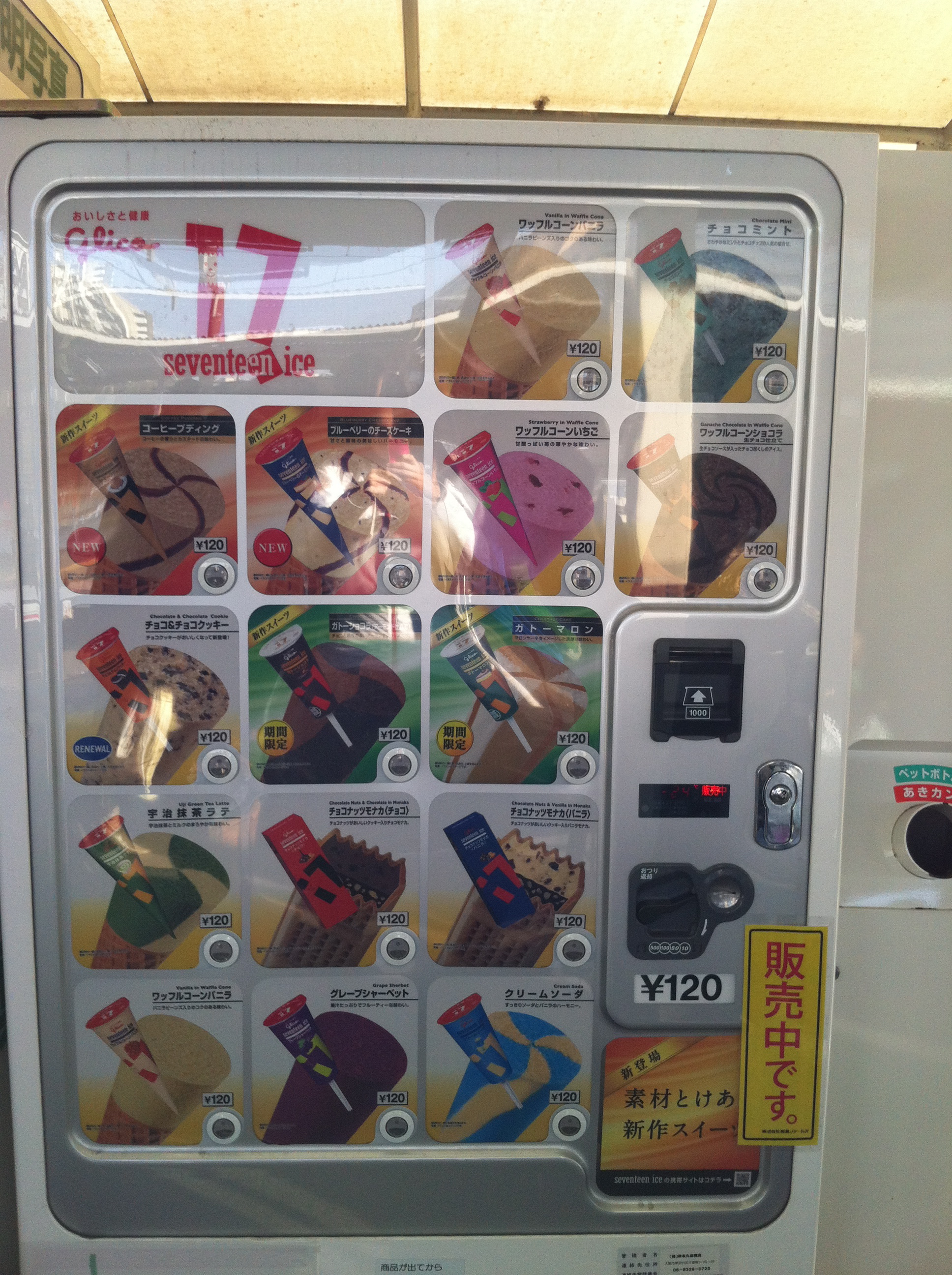 いろいろな　じはんき
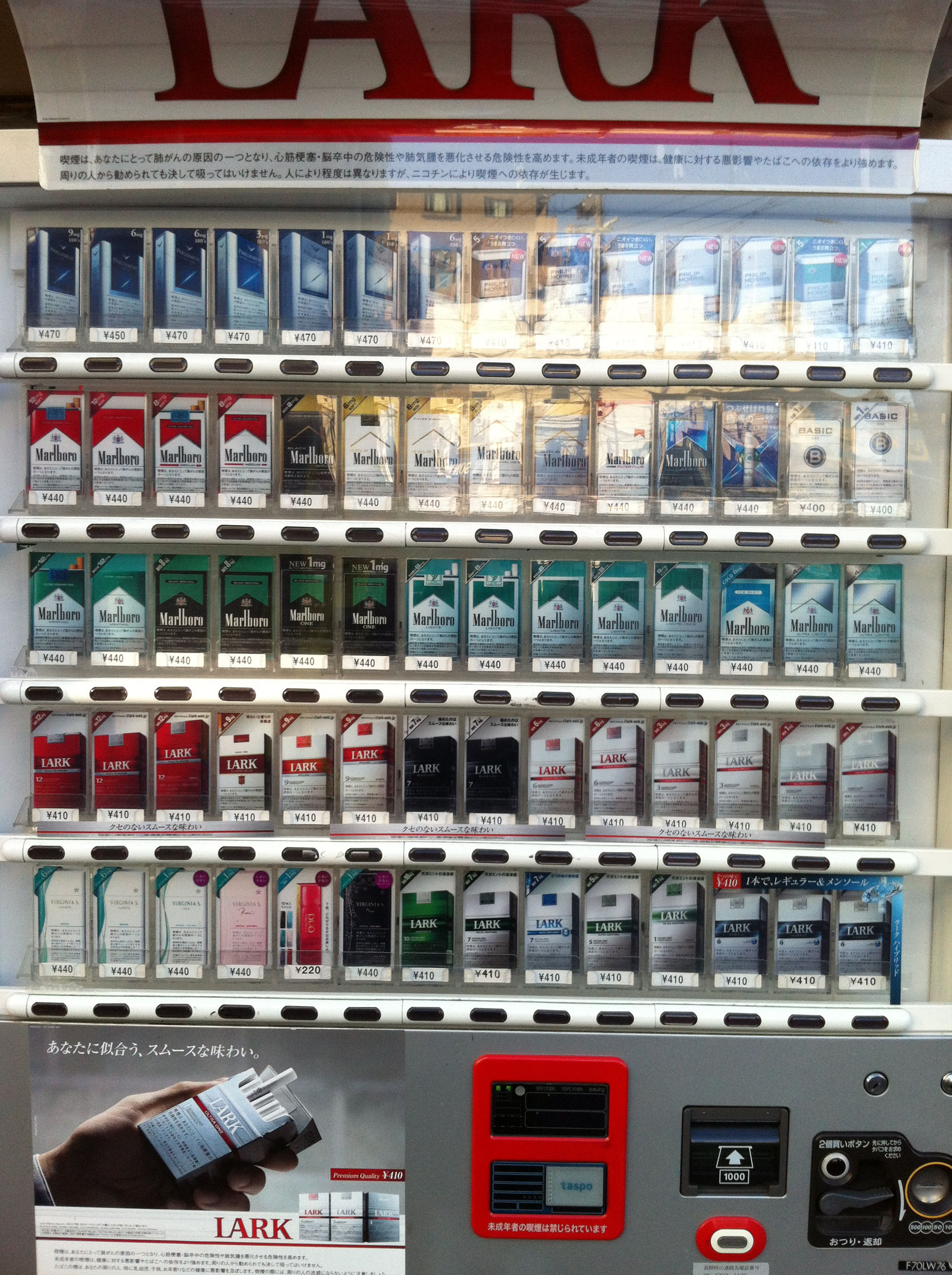 タバコ
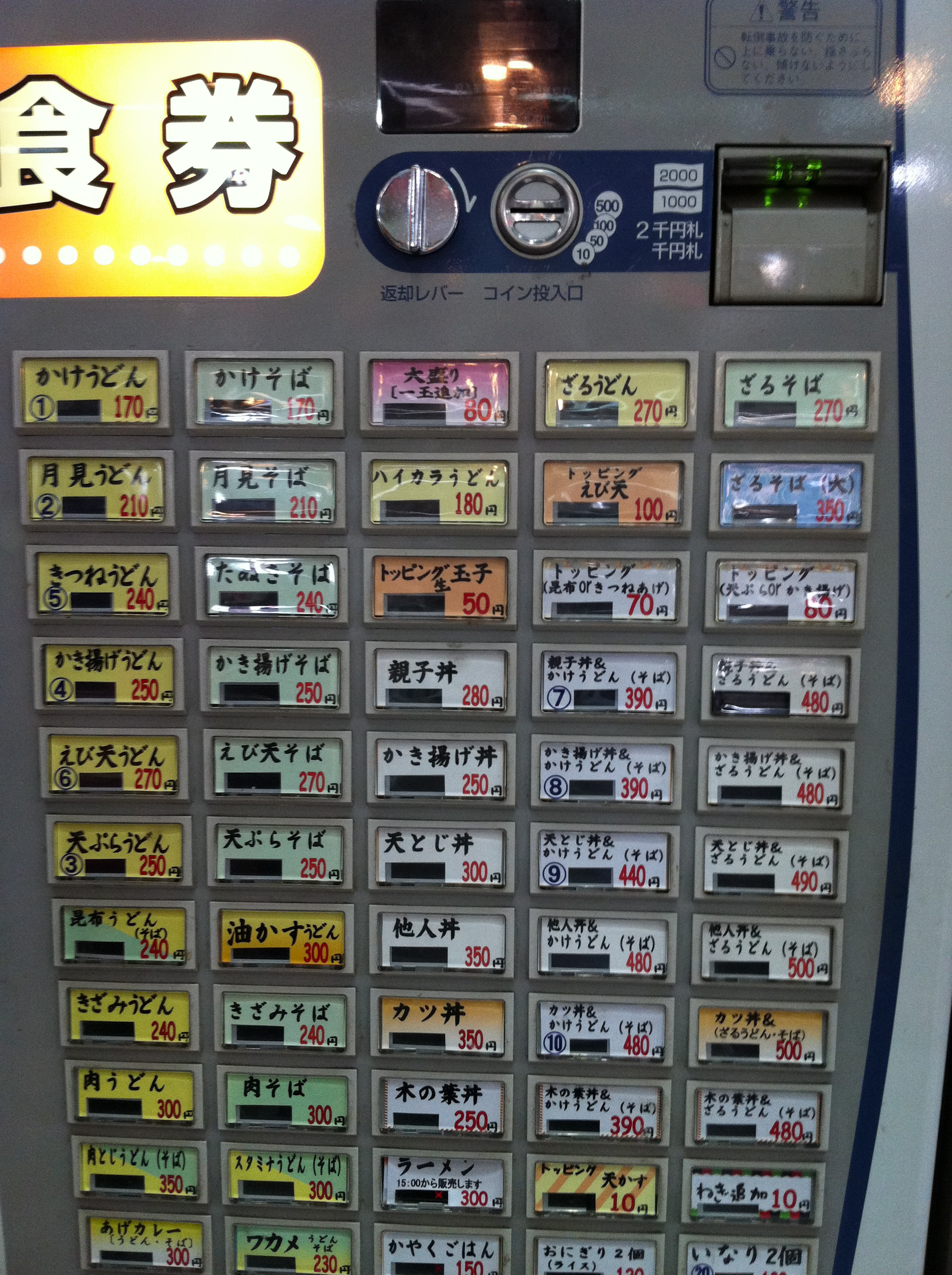 たべもの
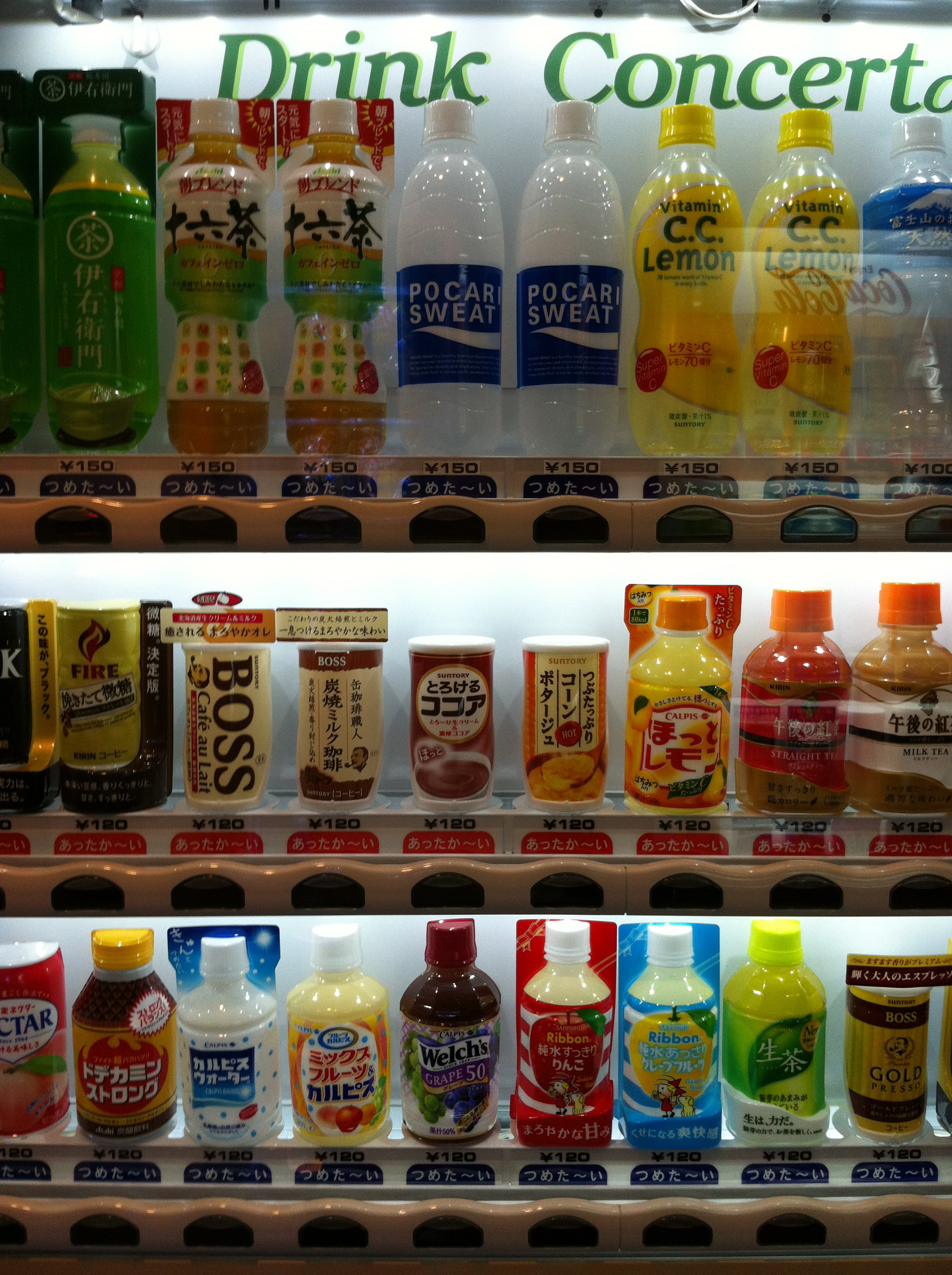 のみもの
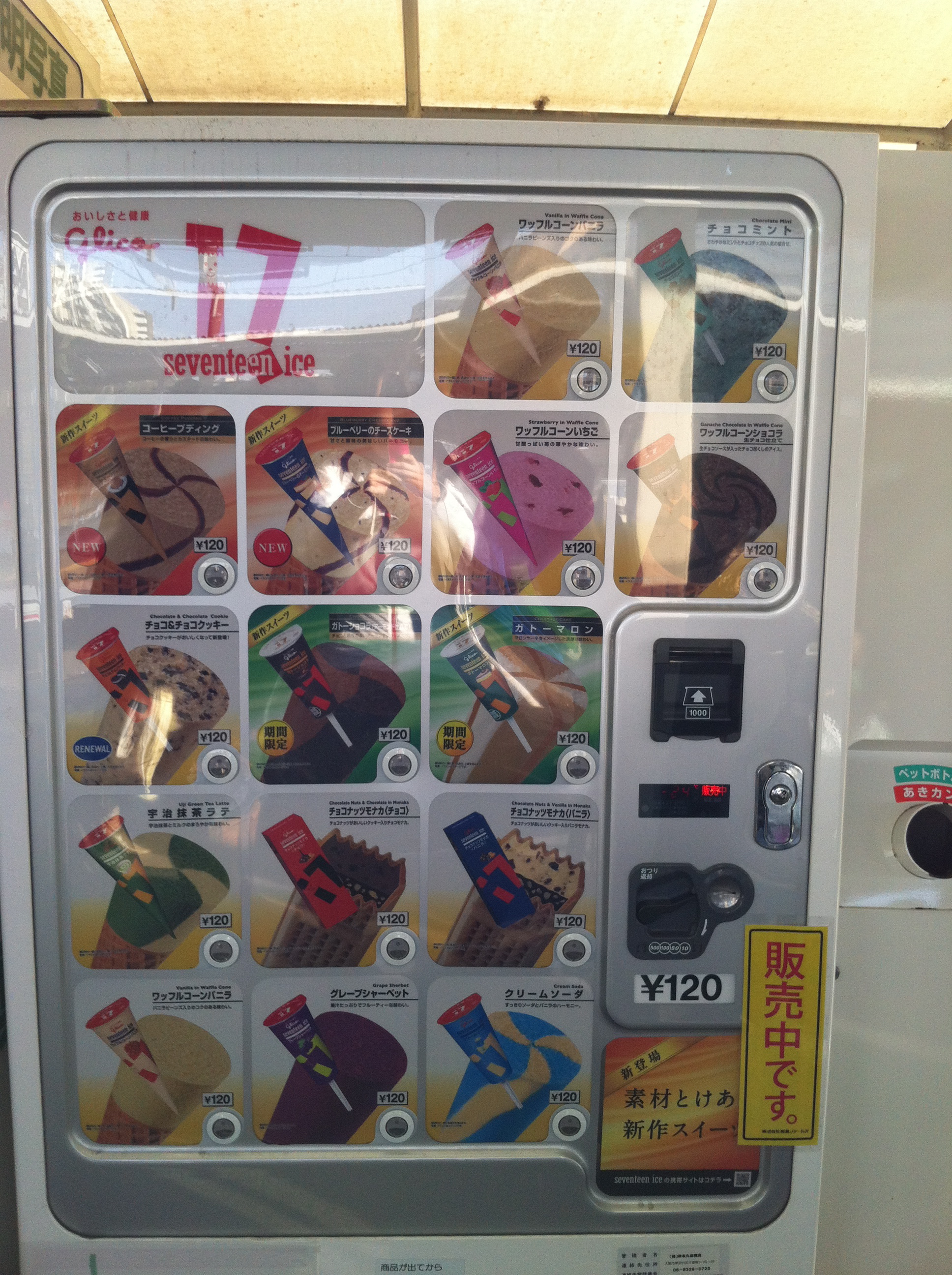 アイスクリーム
これは何ですか
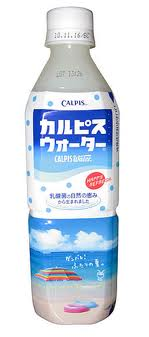 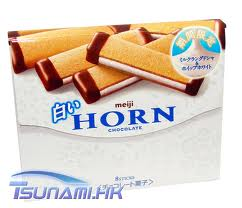 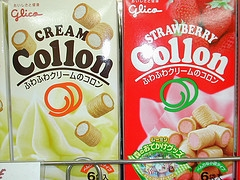 ________  です
いくら　ですか
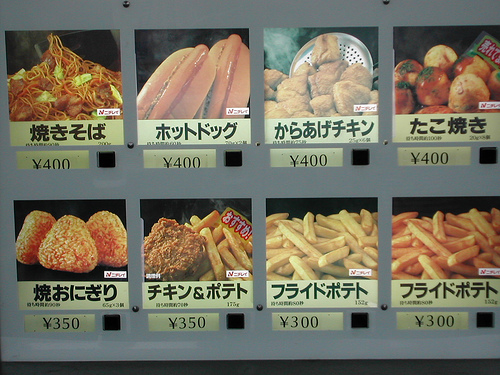 お金を入れてください
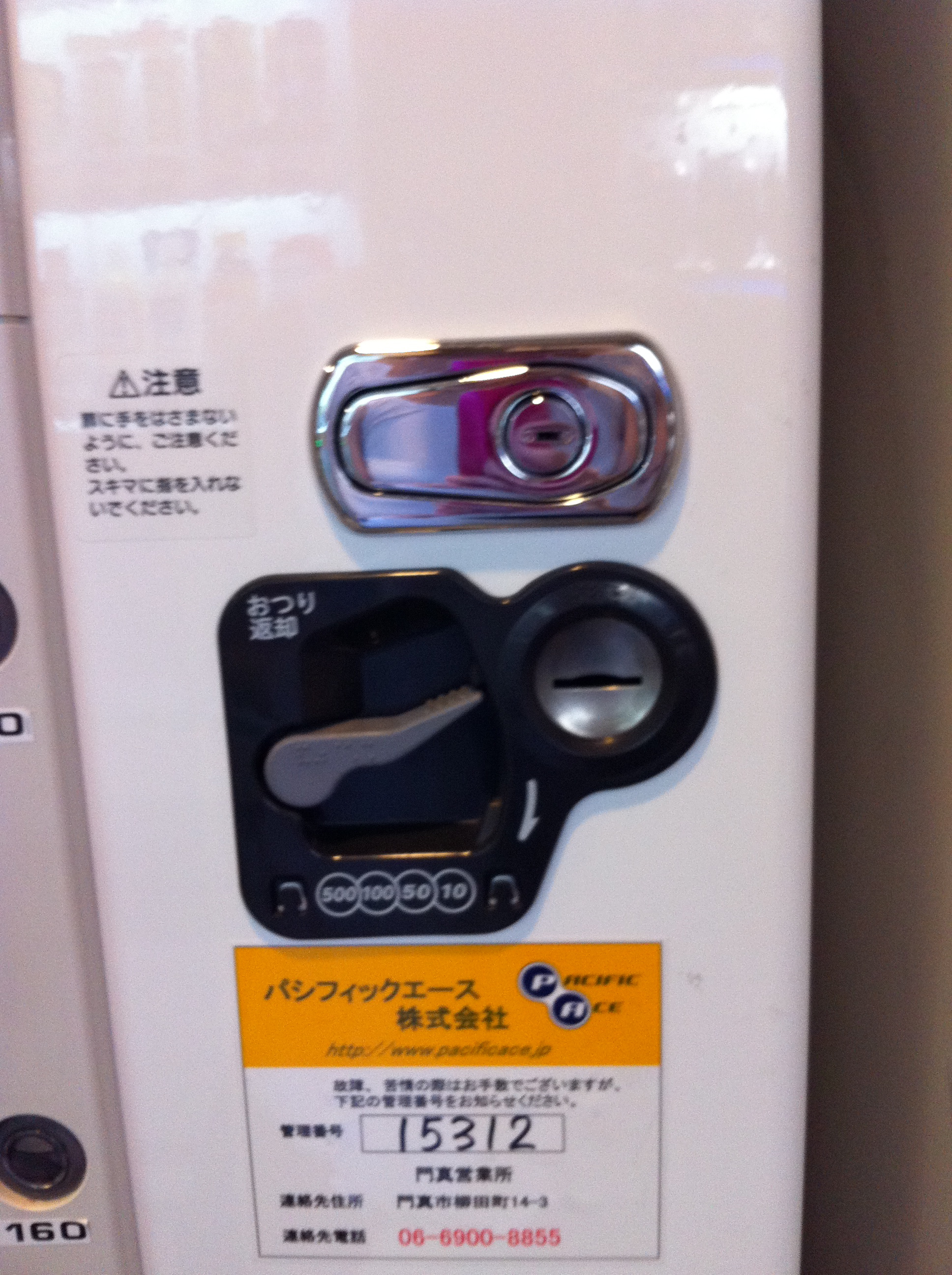 ボタンを押してください
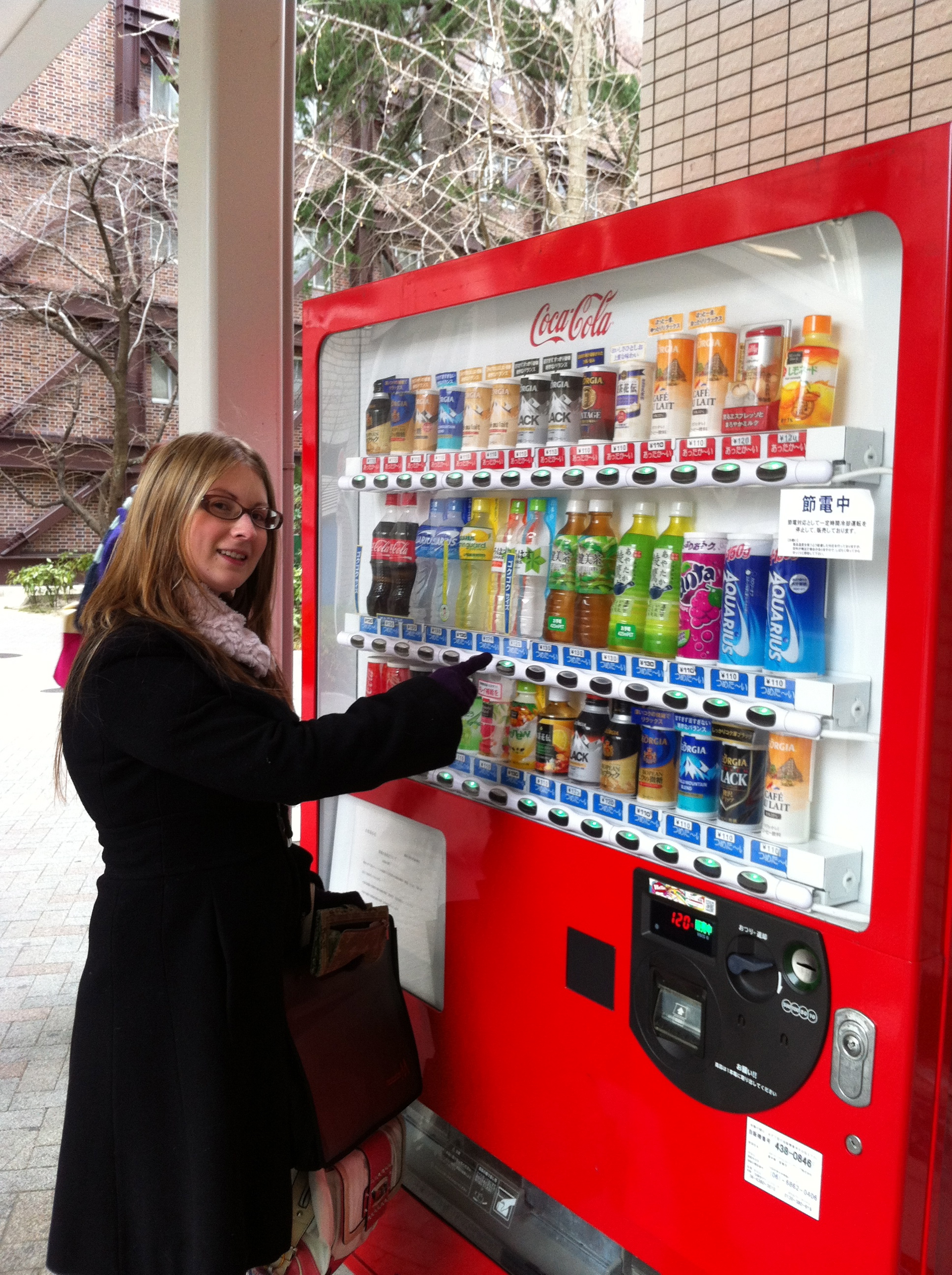 商品を取り出してください。
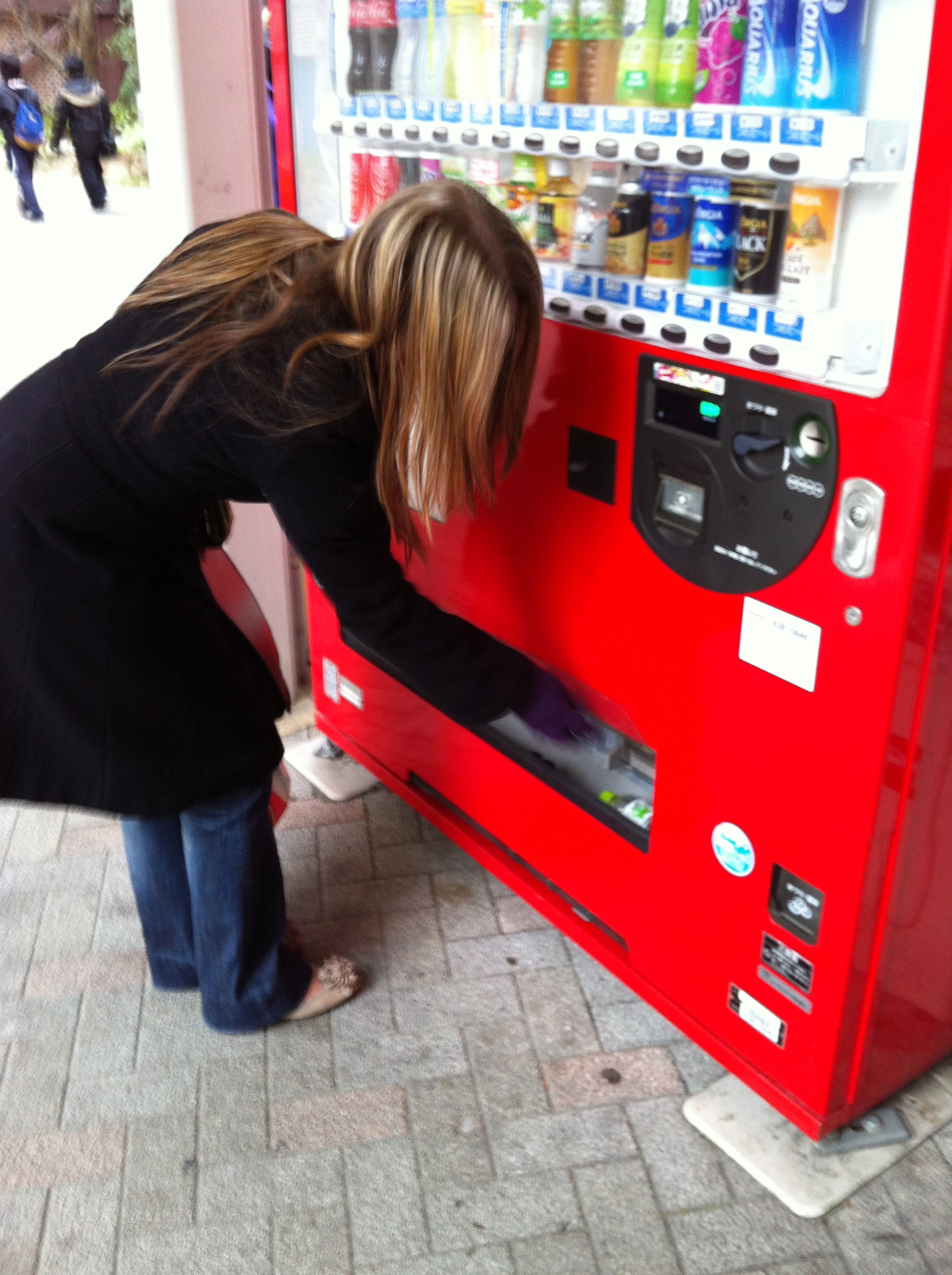 Role Play
A: 　すみません。
B：　これは　なん　ですか。
A:　これは　ホット　コーヒー　です。
B：　いくら　ですか。
A:　百二十円　です。
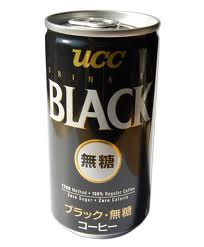